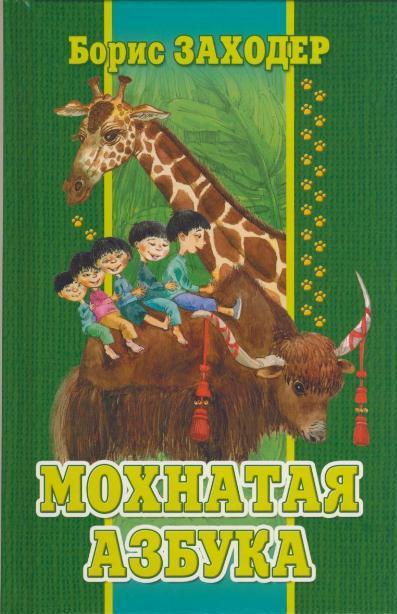 А
Б
В
Г
Д
Е
Ё
Ж
З
И
Й
К
Л
М
Н
О